O‘zbek tili
11-sinf
Mavzu: 
Uyushiq bo‘laklari.
Muomala odobi. 
Diplomatik madaniyat.
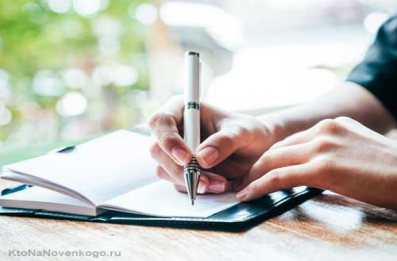 O‘tgan mavzuni takrorlash
Siz O‘zbekistonning kelajagini qanday tasavvur qilasiz?
O‘zingiz kelajakda qanday ishlarni amalga oshirmoqchisiz?
O‘zbekiston kelajagi porloq yurt mavzusida matn tuzing.
O‘z tanlagan kasbingiz haqida nimalarni bilasiz?
Kelajakdagi rejalaringiz
Yangi mavzu bayoni: Uyushiq bo‘laklari
Uyushiq bo‘laklari
Uyushiq bo‘laklar
Uyushiq bo‘laklar
Muomala odobi
Muomala odobi
Suhbatlashishning qimmatbaho gavhari esa muloyimlik va odobdir.
Inson odobining va odamiyligi asosining  ustunlaridan biri bu suhbatlashishdir.
Muomala odobi
Odob bilan muomala qilishda shirinso‘z, muloyim, bosiq, halim, kamtar bo‘lish kerak.
Diplomatik madaniyat
Diplomatik madaniyat (muzokara) — davlatlar vakillarining siyosiy, iqtisodiy masalalarni hamda ikki tomonlama va koʻp tomonlama munosabatlarga oid boshqa muammolarni rasmiy muhokama qilishdir.
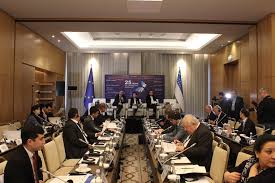 Diplomatik madaniyat
Bundan maqsad— tashqi siyosiy strategiya va taktikani yoki tegishli diplomatik tadbirlarni oʻzaro kelishib olish, fikr almashish, shartnomalarni tayyorlash va tuzish, nizoli muammolarni hal etishdan iboratdir.
Diplomatik madaniyat
Buyuk ajdodlarimizning eng muhim fazilatlaridan biri shuki, ular avvalo davlatlararo manfaatli hamkorlikni rivojlantirish, uzoq va yaqin xalqlar oʻrtasida doʻstlik va hamjihatlik rishtalarini mustahkamlash oʻz saltanati yorqin istiqbolini taʼminlashning muhim omili ekanini teran anglaganlar.
Diplomatik madaniyat
Dunyoning turli mamlakatlarida taniqli davlat va jamoat arboblari, olimlar va adiblar oʻz ijtimoiy-siyosiy, ilmiy va ijodiy faoliyati davomida buyuk ajdodlarimiz, xususan, Sohibqiron Amir Temurning jahon sivilizatsiyasi va madaniyati rivojiga qoʻshgan munosib ulushini yuksak eʼtirof etib keladi.
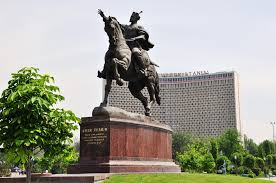 Diplomatik madaniyat
Xaqiqatan ham, Amir Temur jahon tarixida qudratli va gullab-yashnagan davlat barpo etgan buyuk sarkarda va davlat arbobi sifatidagina mavqe tutmaydi. Sohibqiron oʻz poytaxti boʻlmish Samarqandni yer yuzining madaniy-meʼmoriy va ilmiy-maʼnaviy markazlaridan biriga aylantirgan shaxsdir.
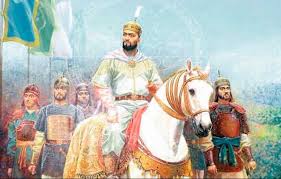 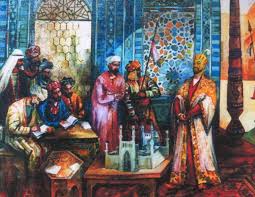 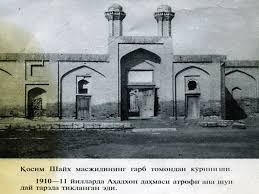 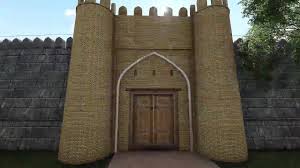 Diplomatik aloqalar
Hozirgi zamonaviy dunyoda inson faoliyatining barcha sohalarida xalqaro aloqalar jadal sur’atlar bilan rivojlanmoqda. Ishbilarmonlik muzokaralarini tayyorlash va oʻtkazish jarayonida, millatlar aro tillardagi toʻsiqlarni bartaraf etish, shuningdek, madaniyatlararo aloqalarning xususiyatlarini hisobga olgan holda muzokaralar olib borish maqsadga muvofiq.
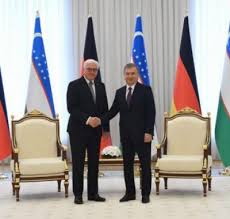 Diplomatik aloqalar
Oʻzbekiston yer yuzidagi koʻplab mamlakatlar bilan turli sohalarda oʻzaro manfaatli aloqalarni keng yoʻlga qoʻymoqda,  xalqaro xavfsizlik va barqarorlikni mustahkamlash, hamkorlikning barcha shakllarini rivojlantirish yoʻlida izchillik va qatʼiyat bilan odimlamoqda. Bu yoʻlda bizga buyuk ajdodlar, ayniqsa,  Amir Temur merosi doim hamrohdir.
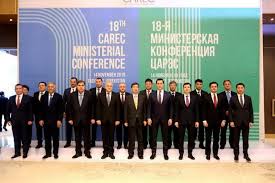 Diplomatik aloqalar
Bugungi kunda O'zbekiston Respublikasining mustaqilligini 166 davlat rasman tan oldi. Rasman diplomatik aloqalar jahonning 133 mamlakatlari bilan o'rnatilgan.
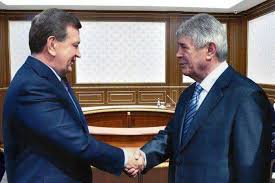 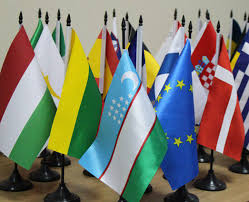 Mustahkamlash
Toshkentda 44 mamlakat o'z elchixona va vakolatxonalarini ochgan. 30 dan ortiq mamlakatda O'zbekistonning diplomatik vakolatxonalari ishlamoqda.
Diplomatiya oliygohi
Diplomatiya kadrlarini tayyorlash uchun Toshkentda Jahon iqtisodiyoti va diplomatiyasi universiteti 1993-yildan faoliyat ko'rsatmoqda.
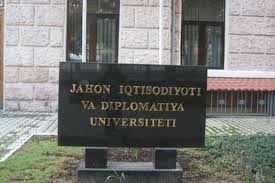 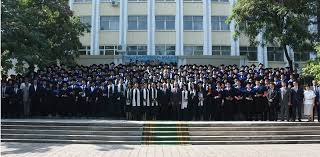 Mustahkamlash
Mustaqil O'zbekiston diplomatiya sohasida o'z salohiyati va an'analari borasida aniq, asoslangan va uzoqqa mo'ljallangan siyosatni olib bormoqda.
Mustaqil bajarish uchun topshiriqlar
Uyushiq bo‘laklarining barcha turlariga
  bittadan gap tuzing, mazmunini izohlang.
2. Diplomatik madaniyat, diplomatik aloqalar haqida 
yana qanday ma’lumotlarni bilasiz?
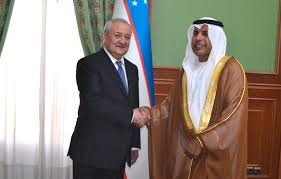 O‘zbek tili
10-sinf
Mavzu: 
Gap bo‘laklari.Muomala odobi.Suhbat odobi.
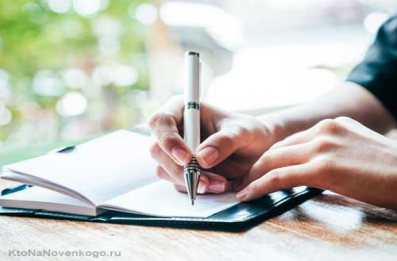 O‘tilgan mavzuni takrorlash
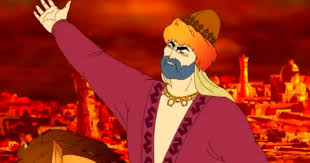 Xalq qahramoni Shiroq
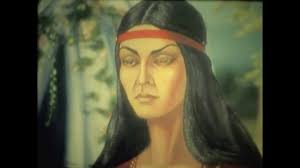 Jasoratli ayol sarkarda To‘maris
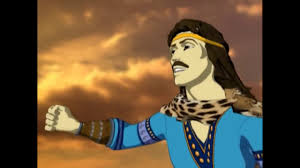 O‘z yurtining fidoyisi Spitamen
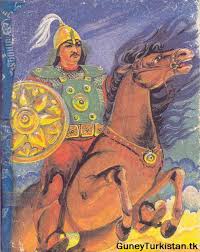 Xalq qahramoni Alpomish
O‘tilgan mavzuni takrorlash
To‘maris – Turon xalqlarining axomaniylar bosqiniga qarshi kurashiga rahbarlik qilgan jasur sarkardadir.To‘marisning jasorati va harbiy siyosiy faoliyati to‘g‘risida xalq dostonlari yaratilgan,jangnoma va rivoyatlar to‘qilgan.Qadimda massagetlar quyoshga, yerga sig‘inishgan.Ular  o‘z vatanlarini quyosh kabi muqaddas deb bilganlar.
Shuning uchun To‘maris barcha turonliklarning jasoratli onasi, ozod Vatanga sadoqat timsoli bo‘lib qoldi.
O‘zbek milliy qahramonlari
To‘maris haqida videolavha
Yangi mavzu:                                                                                                                                                                                                                                                                                                                                                                                                                                                                                                                                                                                                                                                                                                                                                                                                                                                                                                                                                                                                                                                                 Gap bo‘laklari
M.Yusufning hayoti
M.Yusuf ijodi
M.Yusuf she’rlari
“She’r tahlili” usuli
“Ozingdan qo‘ymasin, xalqim” she’ri
Vatanparvarlik
Vatanparvarlik bolalikdan boshlanadi
“Har bir qalbda oʻz xalqining jajji qiyofasi yashaydi”-, deb yozgan edi taniqli nemis adibi Gustav Freytag. 
Vatanga muhabbatning asl boisi shudir ehtimol?!
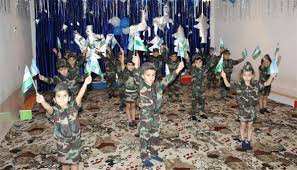 Vatanparvarlik-qadriyat
Vatanparvarlik- mardlik
Vatan or-nomusdir
Vatanparvarlik
Vatanparvarlik – hayotimizning 
maʼnaviy asosi.
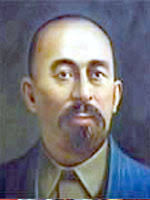 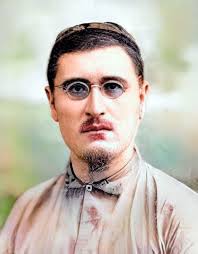 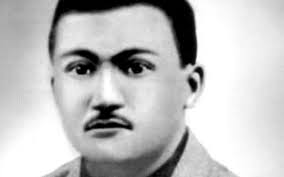 A.Avloniy
A.Cho‘lpon
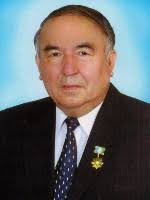 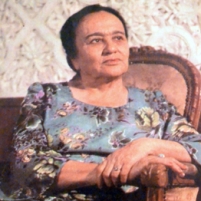 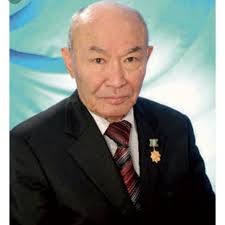 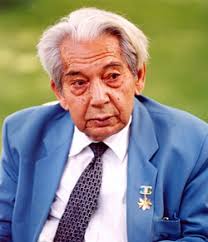 A.Qodiriy
E.Vohidov
A.Oripov
Zulfiya
S.Ahmad
Bugungi kun qahramonlari
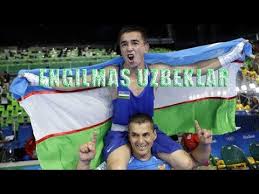 Marralar qanchalik baland olinmasin, loyihalar nechogʻli istiqbolli boʻlmasin, Vatanni sevadigan, chin yurakdan mehnat qiladigan fidoyi insonlarsiz ularni amalga oshirish imkonsiz.
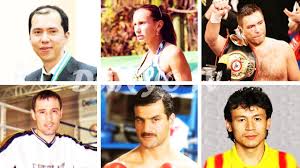 Bugungi kun qahramonlari: kasbining fidoyilari
Bunga  shifokorlarimizni misol qilishimiz mumkin.
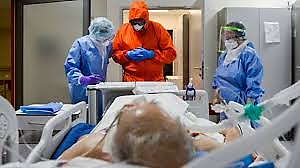 Vatan- muqaddas tuyg‘u
Yurtimiz posbonlari ham o‘zlarining tinimsiz xizmatlari bilan xalq tinchligi, xotirjamligi yo‘lida kecha-yu kunduz xizmat qilmoqdalar, fidoyilik bilan Vatan, xalq osoyishtaligiga o‘z hissalarini qo‘shmoqdalar.
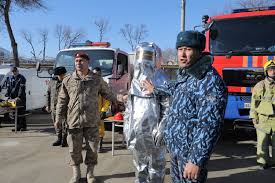 Bugungi O‘zbekiston
Oʻzbekistonda bugungi kunda, erishilayotgan natijalar yuksak darajada eʼtirof etilyapti. Chunki islohotlar kirib bormagan soha qolmadi hisob.
Shahar-u qishloqlar obod bo‘lmoqda, odamlar tafakkuri, dunyoqarashi, hayot tarzi ham oʻzgarmoqda.
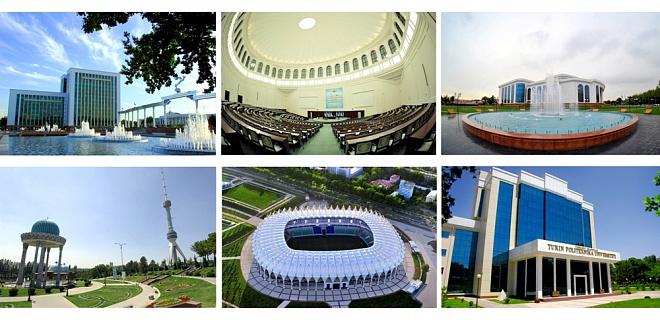 Bugungi kun qahramonlari
Zamonaviy Oʻzbekistonning yangi davrini ham ana shunday xislatu fazilatlar sohiblari – fidoyi va vatanparvar yurtdoshlarimiz yaratmoqda.
Oʻzbekistonimiz eng baxtiyor insonlar mamlakatiga aylanib bormoqda!
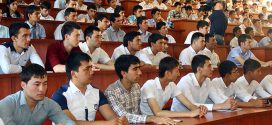 Har birimiz vatanparvar bo‘mog‘imiz lozim
Bugun odamlar koʻngliga yoʻl topish, ularning dardu-tashvishlariga quloq tutish, muammolariga yechim izlashga qaratilgan ulugʻvor ishlar  koʻp. 
Xoʻsh, ana shu ezguliklar, xayrli tashabbuslar qayerdan quvvat olmoqda? 
Albatta, koʻngildan! 
Vatanga, xalqqa daxldorlik hissidan.
Vatan-ona tuproq
Vatan. Bu soʻzni eshitganda kimningdir koʻz oʻngida soʻlim tabiat jonlansa, boshqa birov oʻz hovlisini yoki davlat ramzlarini tasavvur qiladi. Yana kimdir cheksiz sarhadlarni xayoliga keltiradi. 
Balkim biz Vatan deganda ana shu sarhadlar himoyasi uchun jonidan-da kechishga tayyor insonlarni oʻylashimiz kerakdir.
Sababi toki oramizda vatanparvarlar soni koʻpayib borar ekan, hayotimiz hamisha daxlsiz boʻladi.
Vatanparvarlik qanday namoyon bo‘ladi?
Vatanparvar boʻlish uchun faqatgina harbiy sohada faoliyat olib borish shart emas, har bir kishi oʻz kasbining yetuk mutaxassisi boʻlsa, albatta, uning bu saʼyi-harakatlaridan el-yurtga, xalqqa foydasi tegsa, Vatan taraqqiyoti yoʻlida oʻzining munosib hissasini qoʻshgan haqiqiy vatanparvar boʻladi.
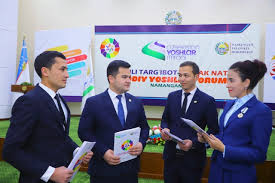 Mustaqil bajarish uchun topshiriqlar
Haqiqiy Vatan qahramonlari haqida nimalarni bilasiz?
Qadimda o‘zbek xalqining milliy qahramonlari kimlar bo‘lgan?
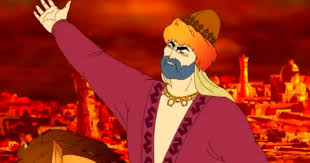 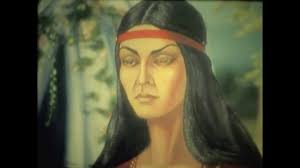 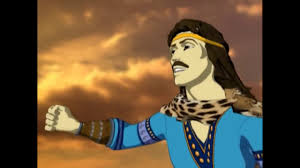 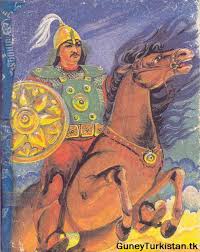